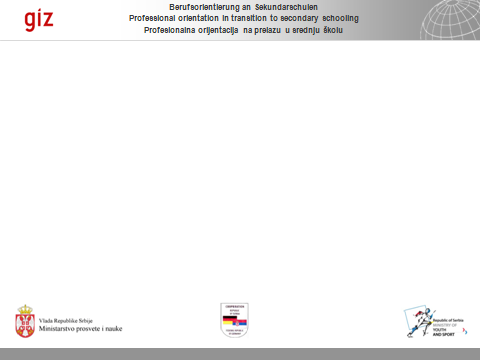 Prikaz programa‚‚Profesionalna orijentacija na prelasku u srednju školu”
OŠ ‚‚Branko Radičević” Pančevo
škol. 2024/2025. god.

Ivana Raičković, dipl. psiholog – savetnik spoljni saradnik MP
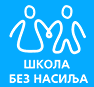 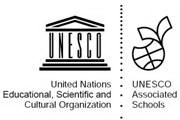 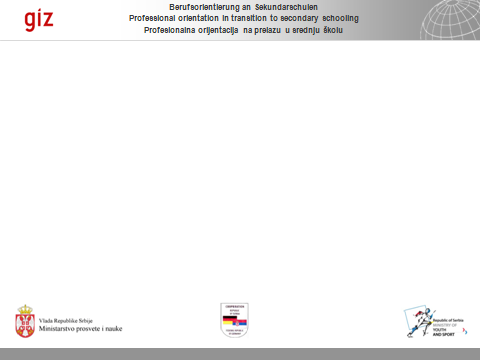 Cilj programa PO (skr. profes. orijentacija):

Podsticanje razvoja ličnosti učenika/ce do promišljene, valjane i realne odluke o izboru škole i zanimanja, planiranju karijere i uključivanju u svet rada.
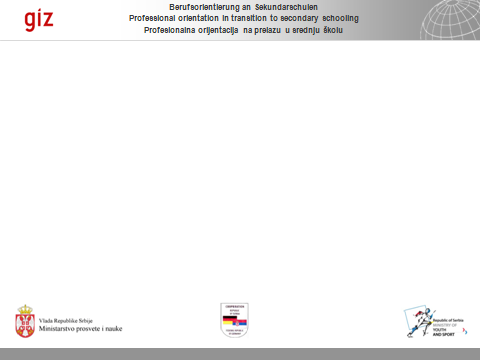 Program PO namenjen učenicima 7. i 8. razreda OŠ i mladima
Realizuje se u školi, na časovima ČOS-a.
Interaktivne metode i oblici rada (radioničarski pristup učenju).
Učenici i odeljenske starešine su realizatori programa.
Učenici formiraju vršnjački tim i promovišu aktivnosti na nivou škole, između škola i u lokalnoj zajednici.
Roditelji se aktivno uključuju u realizaciju programa (učestvuju u pojedinim radionicama, kao eksperti, promovišu program u lokalnoj zajednici).
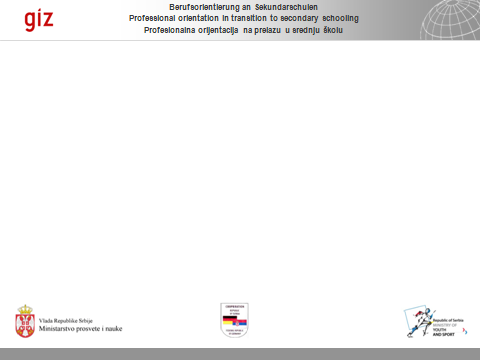 PO na prelasku u srednju školu
KANCE
LARIJE

ZA

MLADE
PEDA
GOŠKE MOGU
ĆNO
STI   I NAČINI OSTVARI
VANJA
U ŠKOLI
PROGRAM PROFESIONALNE ORIJENTACIJE 
za učenike/učenice i mlade
PROGRAM OBUKE
za multiplikatore
ODLUKA
REALNI SUSRETI
PUTEVI OBRAZOVANJA
INFORMACIJE O ZANIMANJIMA I KARIJERI
roditelji
SAMOSPOZNAJA
Mreža škola,NSZ, privreda
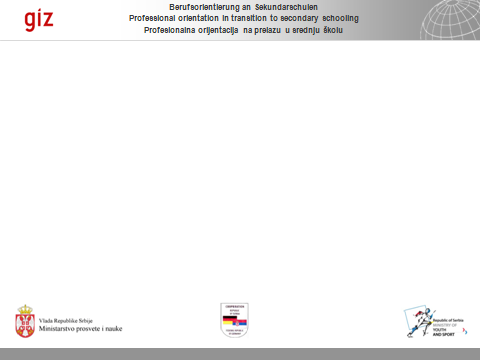 PODRŠKA, SARADNICI, OSLONCI
Ministarstvo prosvete
Ministarstvo omladine i sporta
Roditelji
Mreža škola
Kancelarija za mlade
Nacionalna služba za zapošljavanje
Privreda
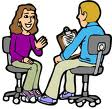 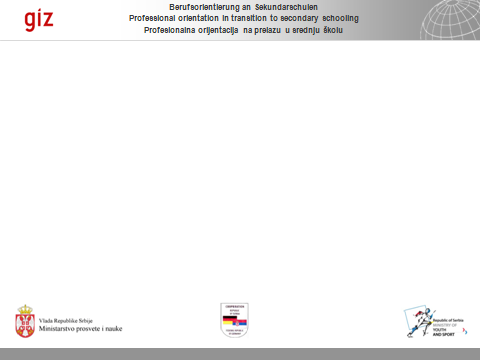 DO IZBORA ISPRAVNOG PUTA OBRAZOVANJA I ODLUKE ZA ZANIMANJA – KROZ PET KORAKA
ODLUKA
REALNI SUSRETI
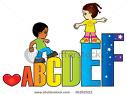 PUTEVI OBRAZOVANJA
INFORMACIJE O ZANIMANJIMA I KARIJERI
SAMOSPOZNAJA
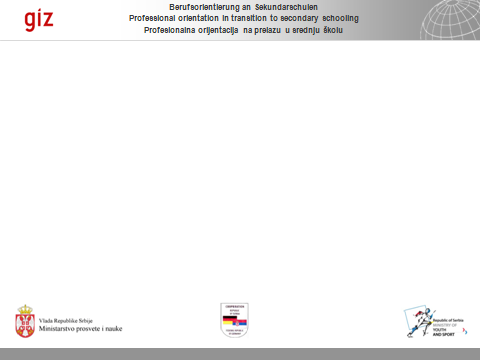 SAMOSPOZNAJA
Interesovanja
Veštine i 
sposobnosti
Kakav/va sam
 i kako me 
drugi vide
Vrednosti
Očekivanja
Timski rad
Rad sa
 roditeljima
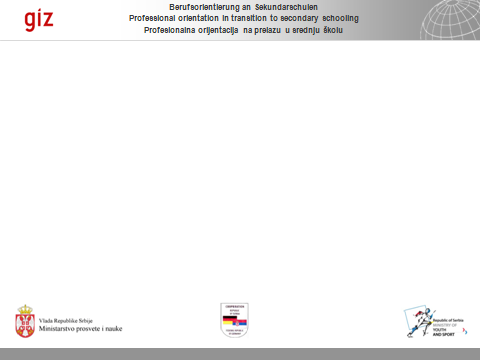 INFORMACIJE  O  ZANIMANJIMA I KARIJERI
Svet zanimanja
Putevi karijere
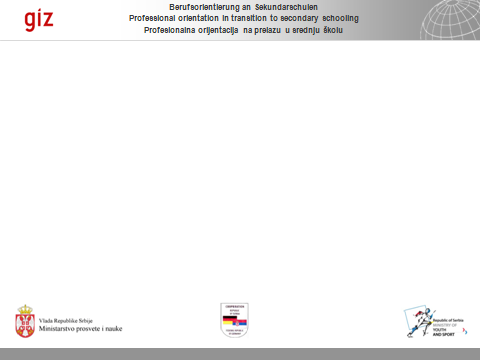 PUTEVI OBRAZOVANJA
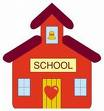 Mreža škola
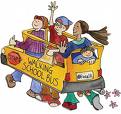 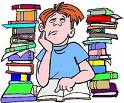 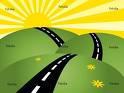 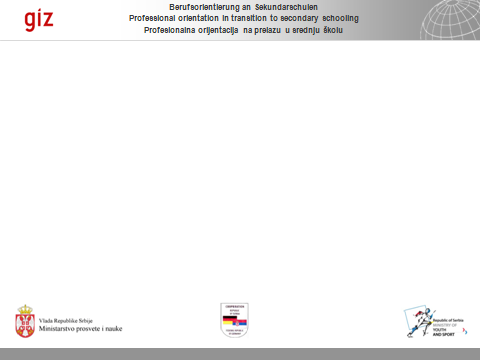 REALNI SUSRETI
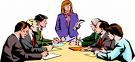 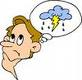 Raspitivanja I 
isprobavanja 
u svetu rada
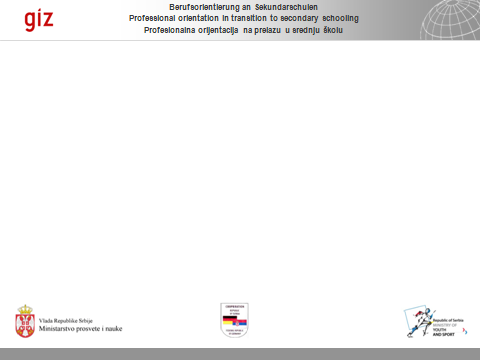 REALNI SUSRETI
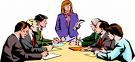 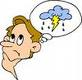 Raspitivanja I 
isprobavanja 
u svetu rada
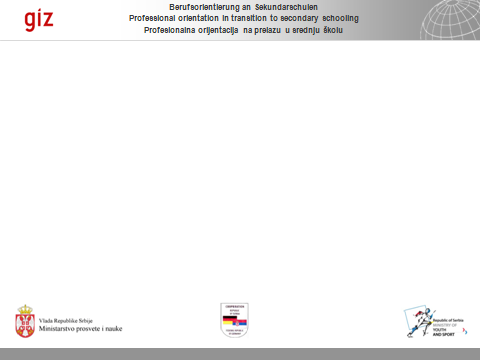 Slike sa sajma obrazovanja u našoj školi:
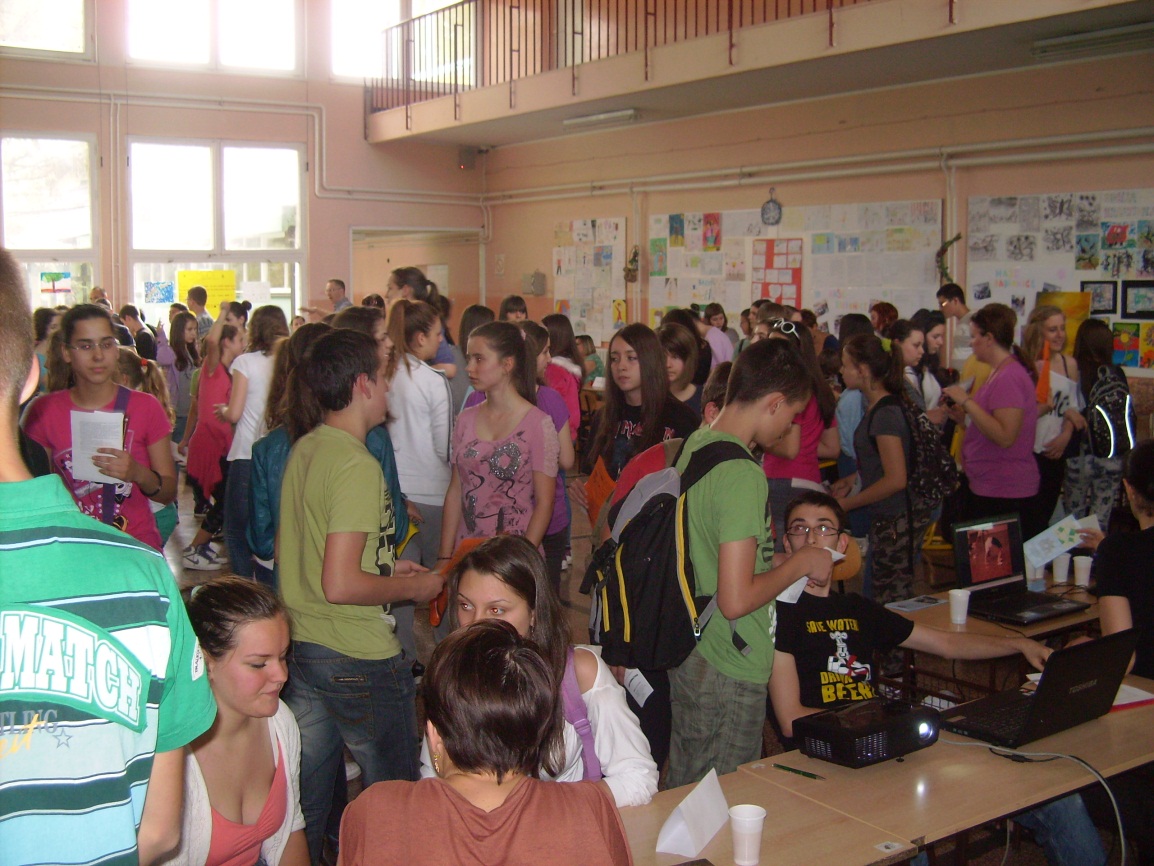 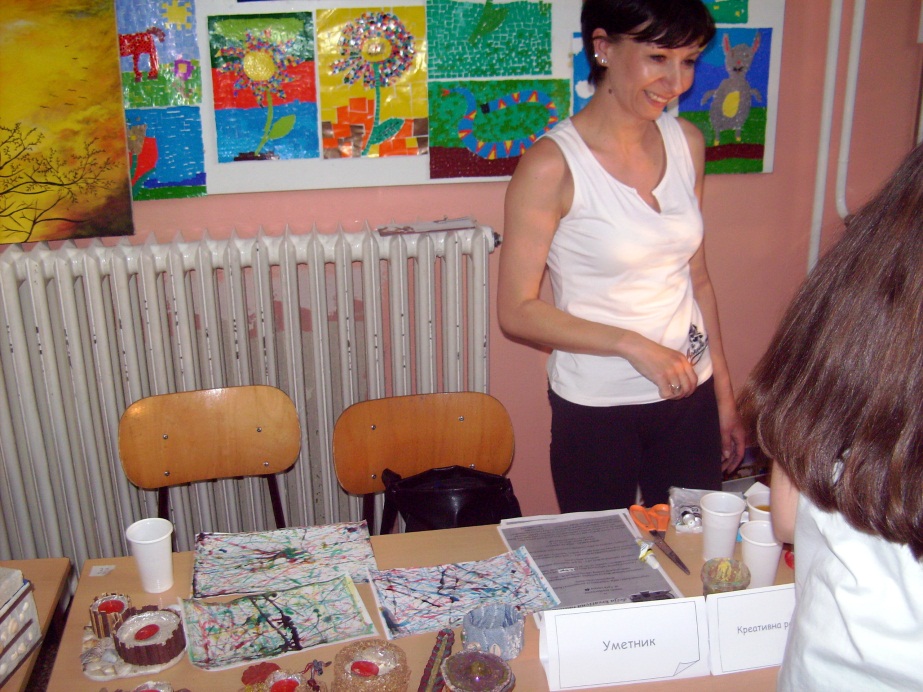 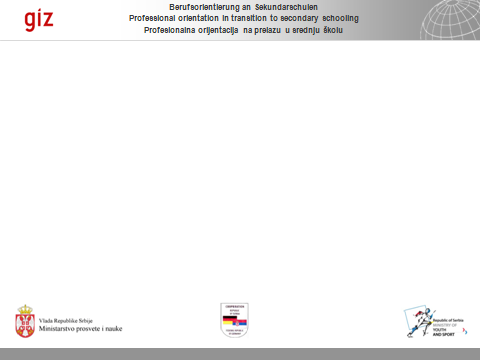 Slike sa sajma obrazovanja
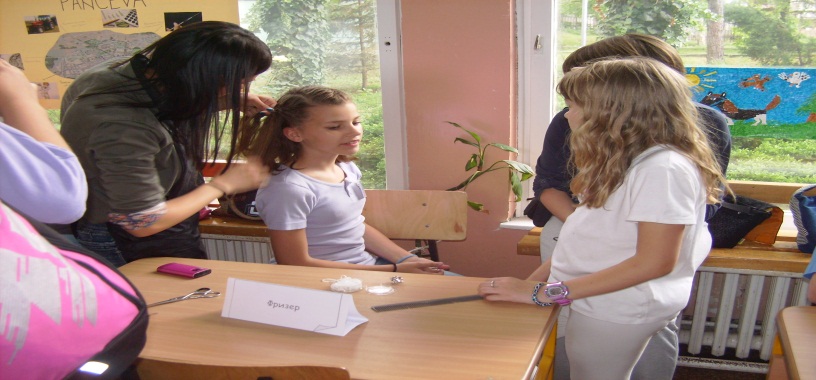 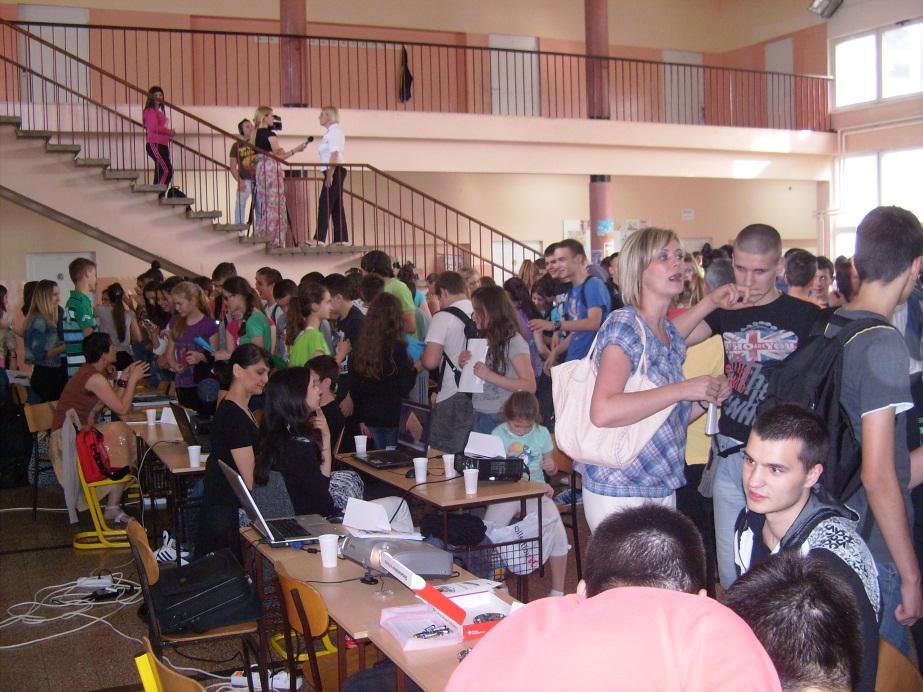 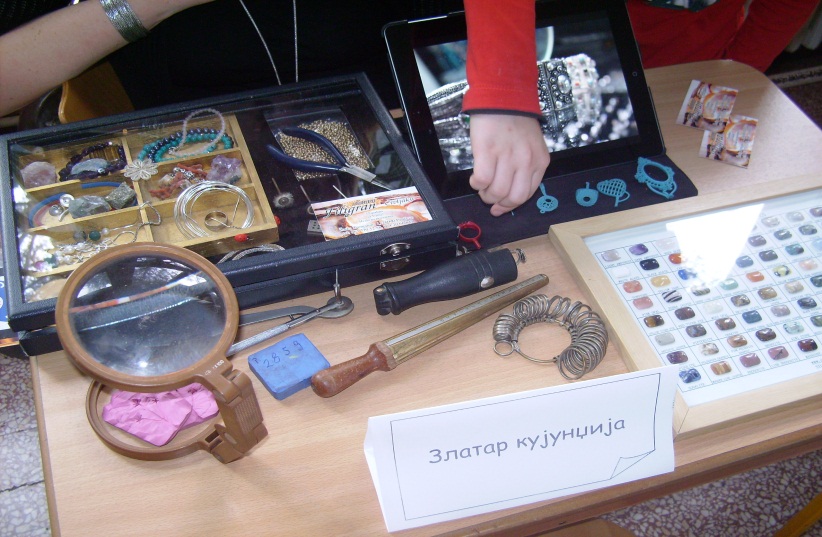 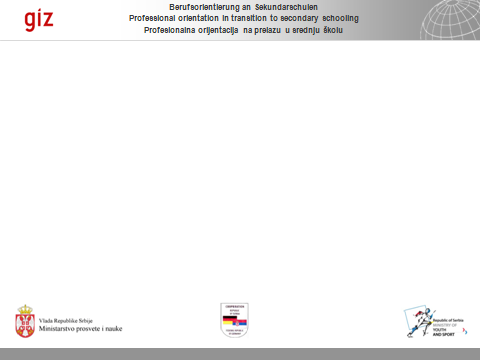 Slike sa sajma obrazovanja
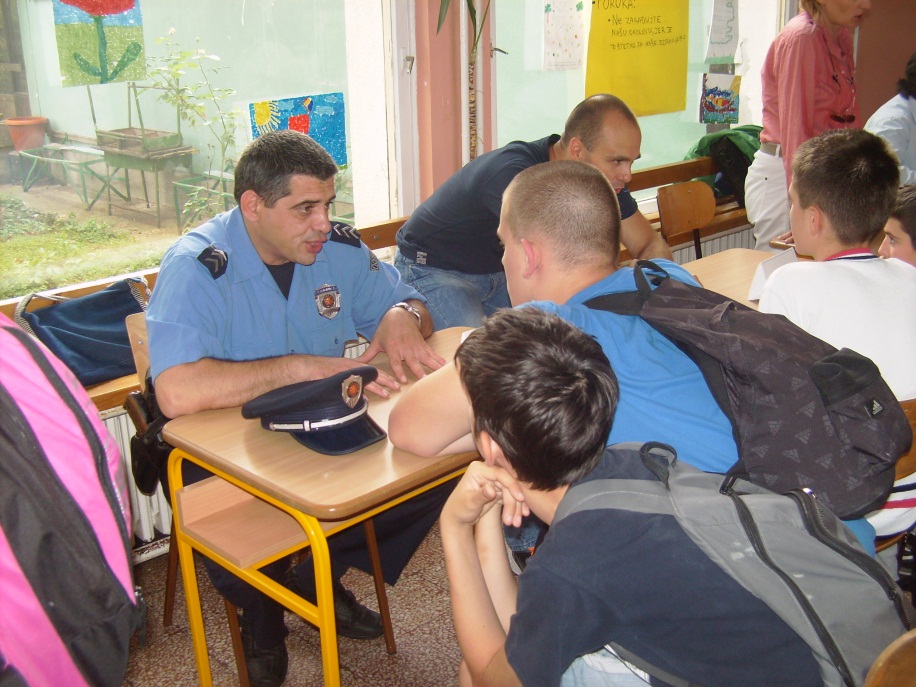 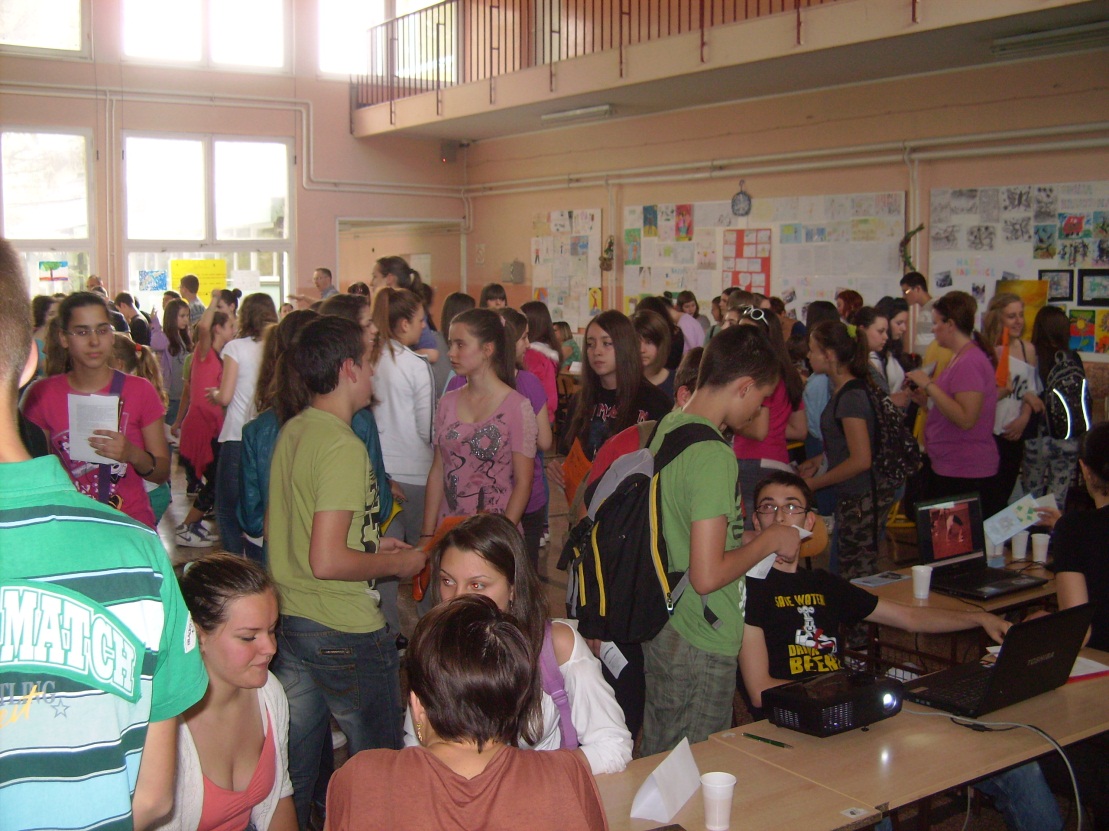 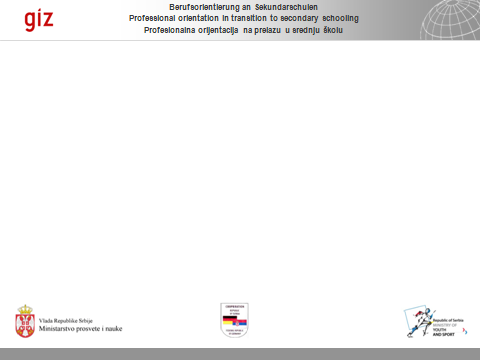 ODLUKA
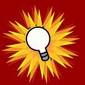 IZBOR ISPRAVNOG
 PUTA OBRAZOVANJA
I
IZBOR
ZANIMANJA
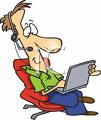 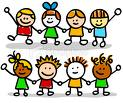 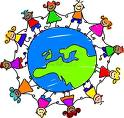 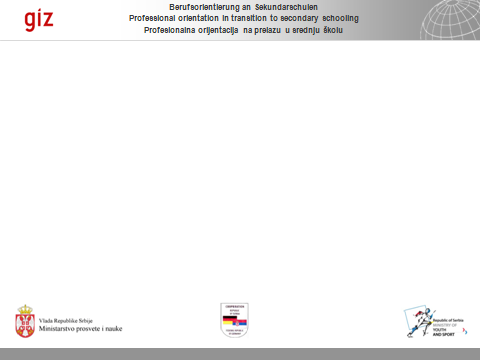 Zato razvijajmo kod mladih sposobnost ORIJENTISANJA

da samostalno, aktivno, istraživački krenu u otkrivanje informacija o zanimanjima i mogućnostima daljeg školovanja.

SREĆNO !
Vaš psiholog